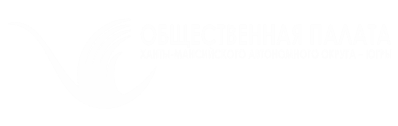 Общественная палата Ханты-Мансийского автономного округа – Югры
В соответствии с Законом Ханты-Мансийского автономного округа - Югры "Об Общественной палате Ханты-Мансийского автономного округа - Югры"№ 33-оз в 2006 году сформировалась Общественная палата автономного округа
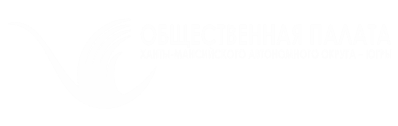 VI состав Общественной палаты автономного округа
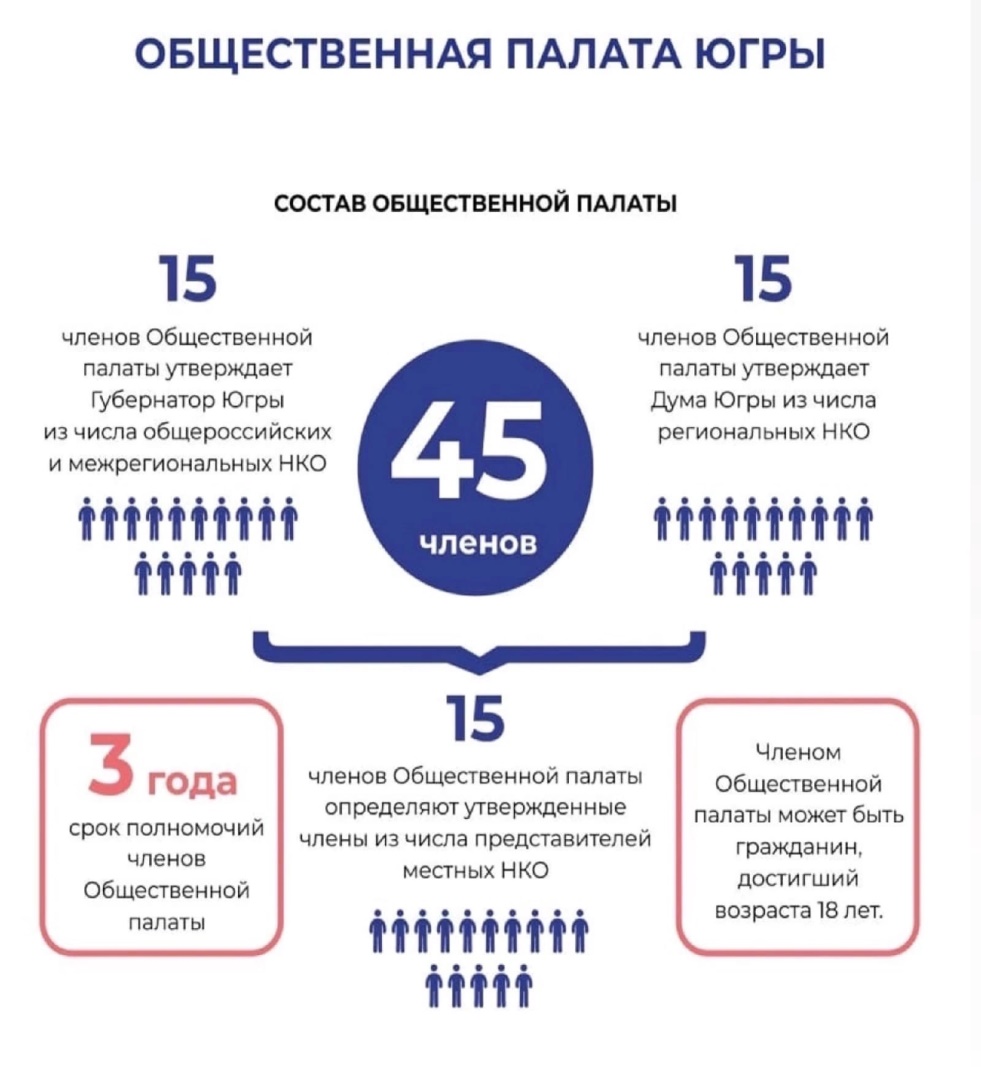 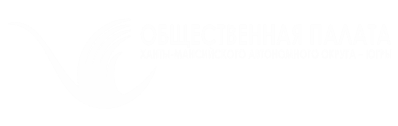 VI состав Общественной палаты Югры
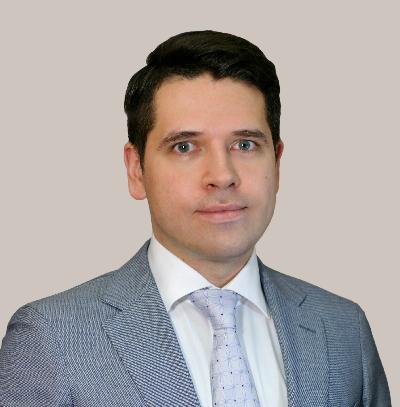 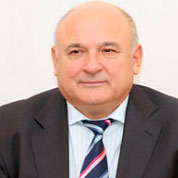 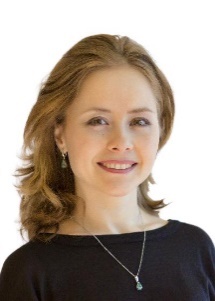 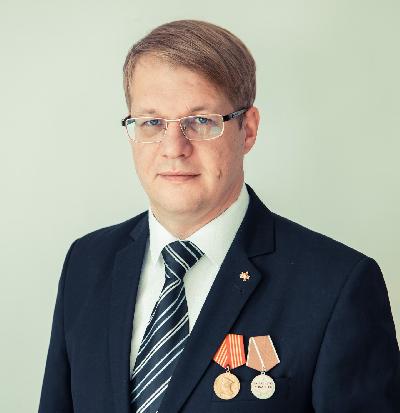 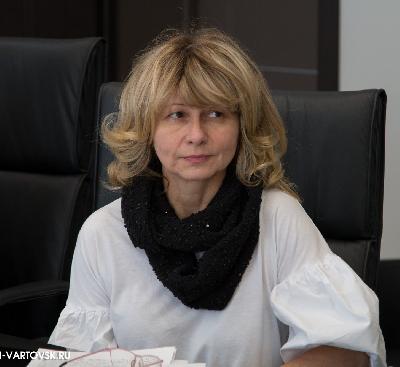 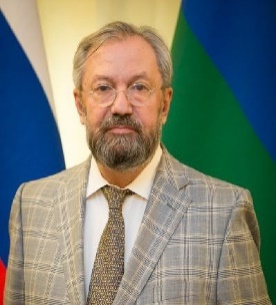 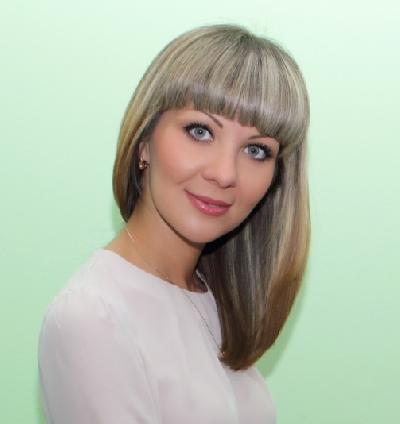 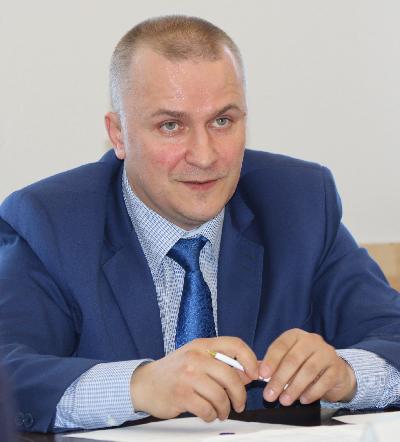 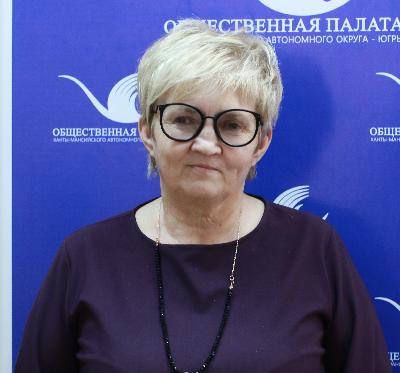 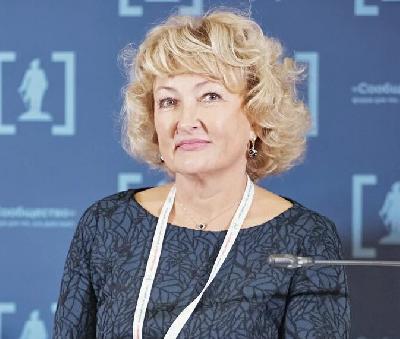 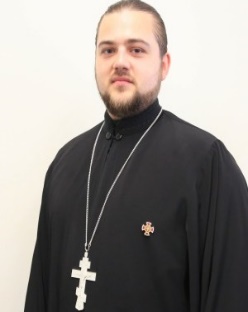 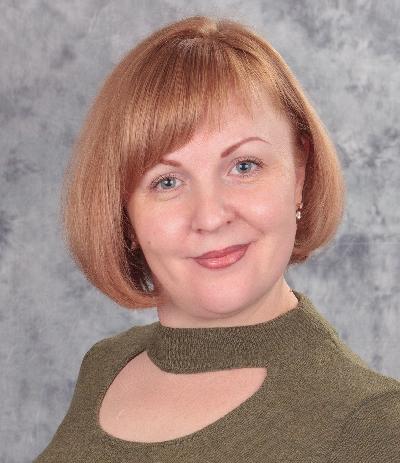 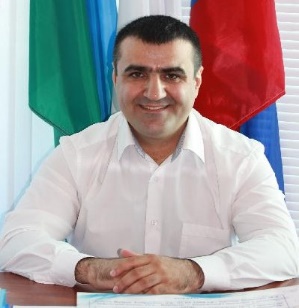 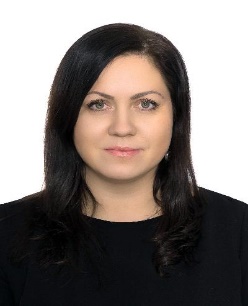 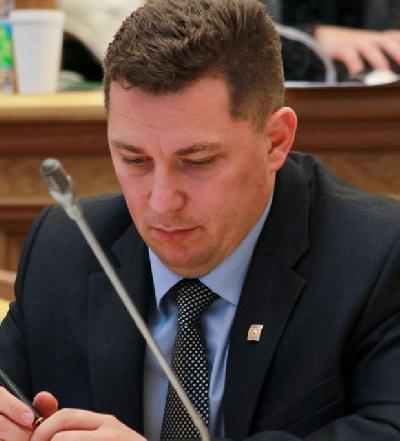 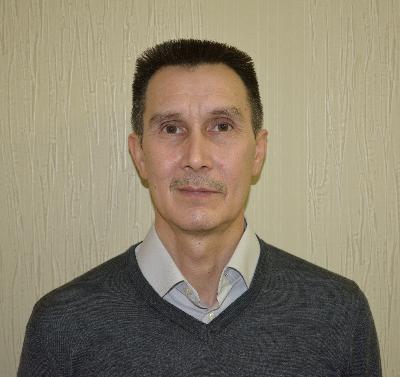 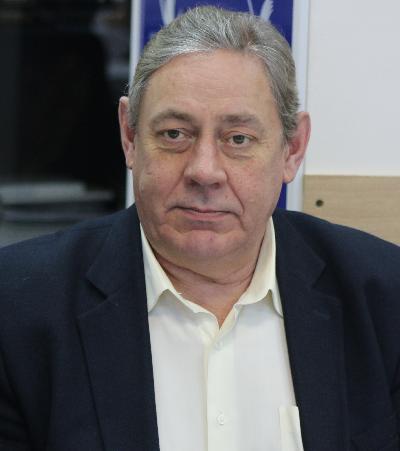 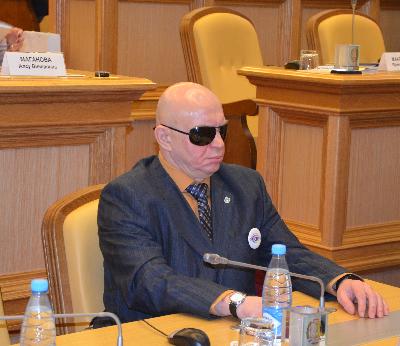 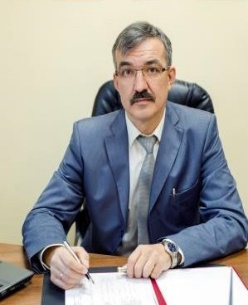 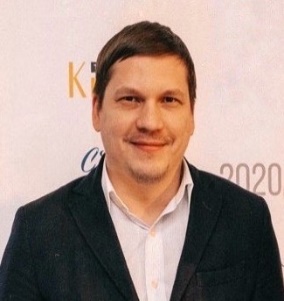 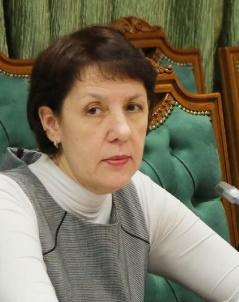 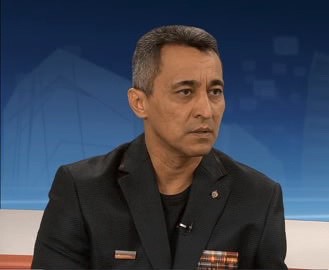 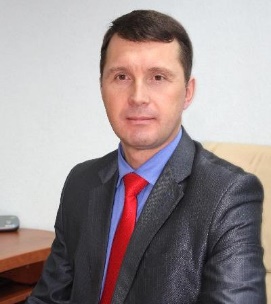 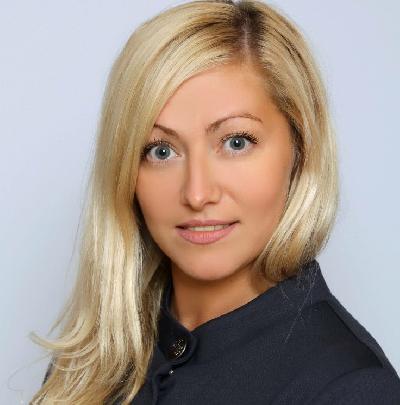 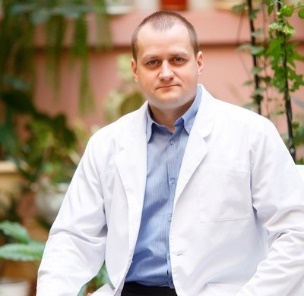 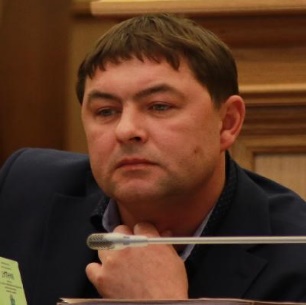 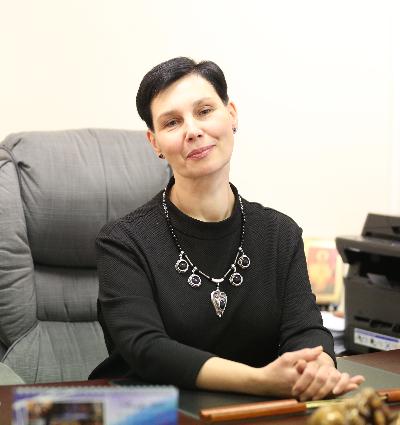 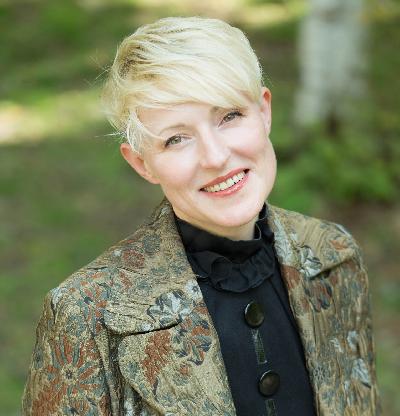 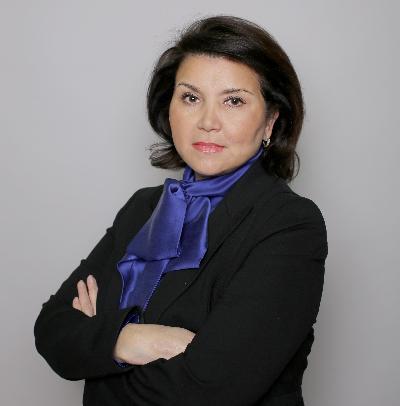 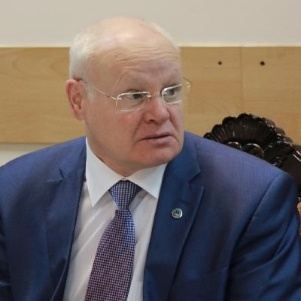 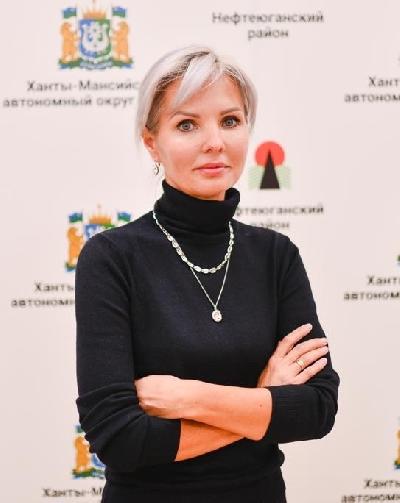 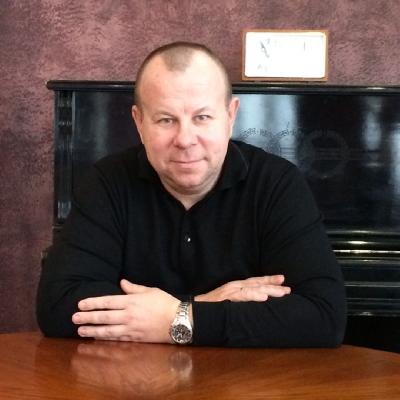 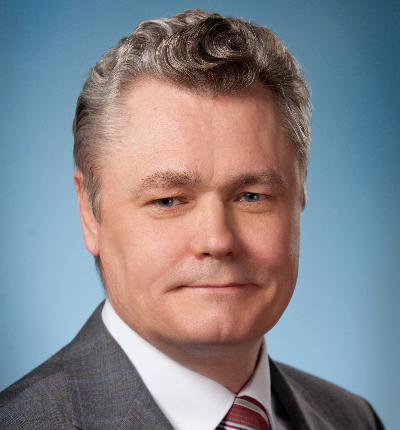 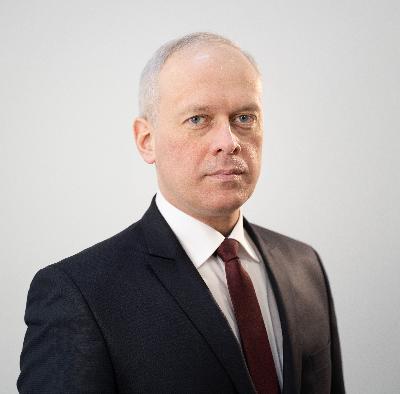 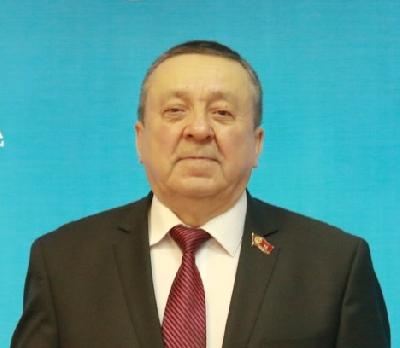 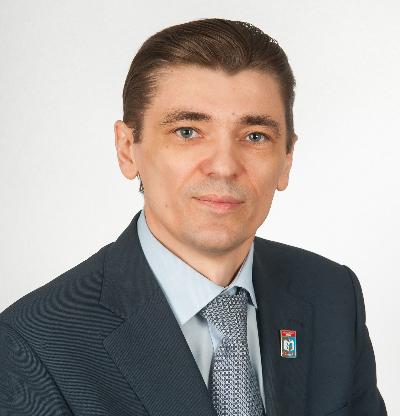 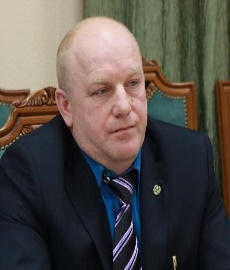 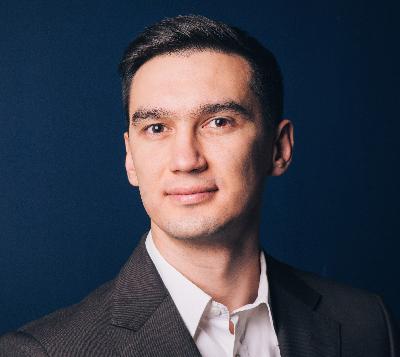 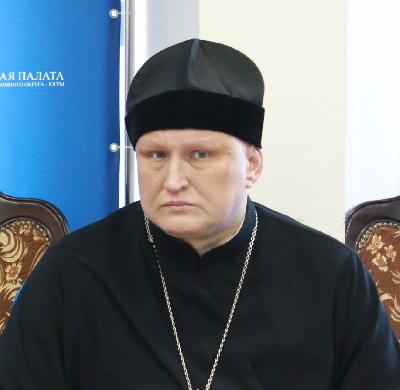 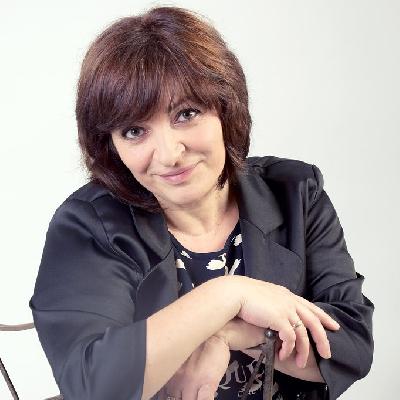 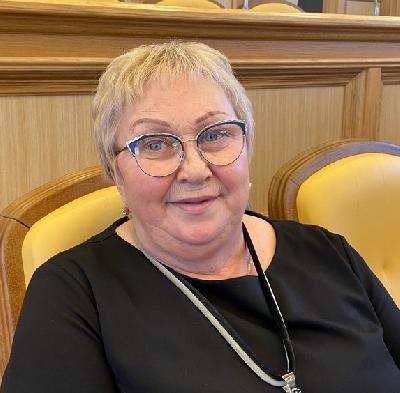 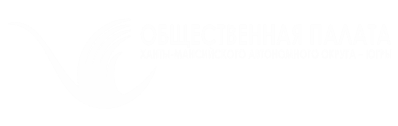 Организационная структура Общественной палаты автономного округа
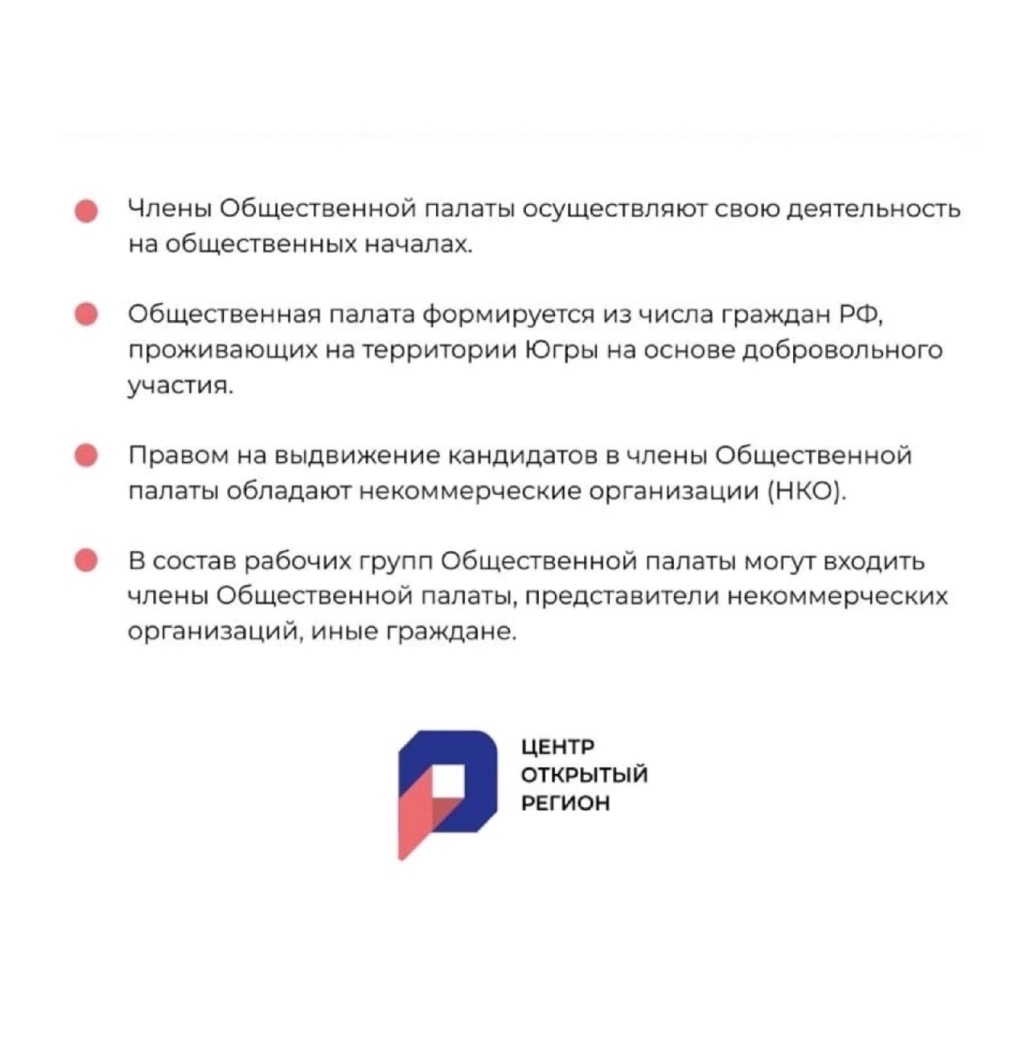 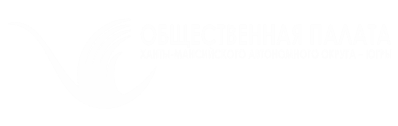 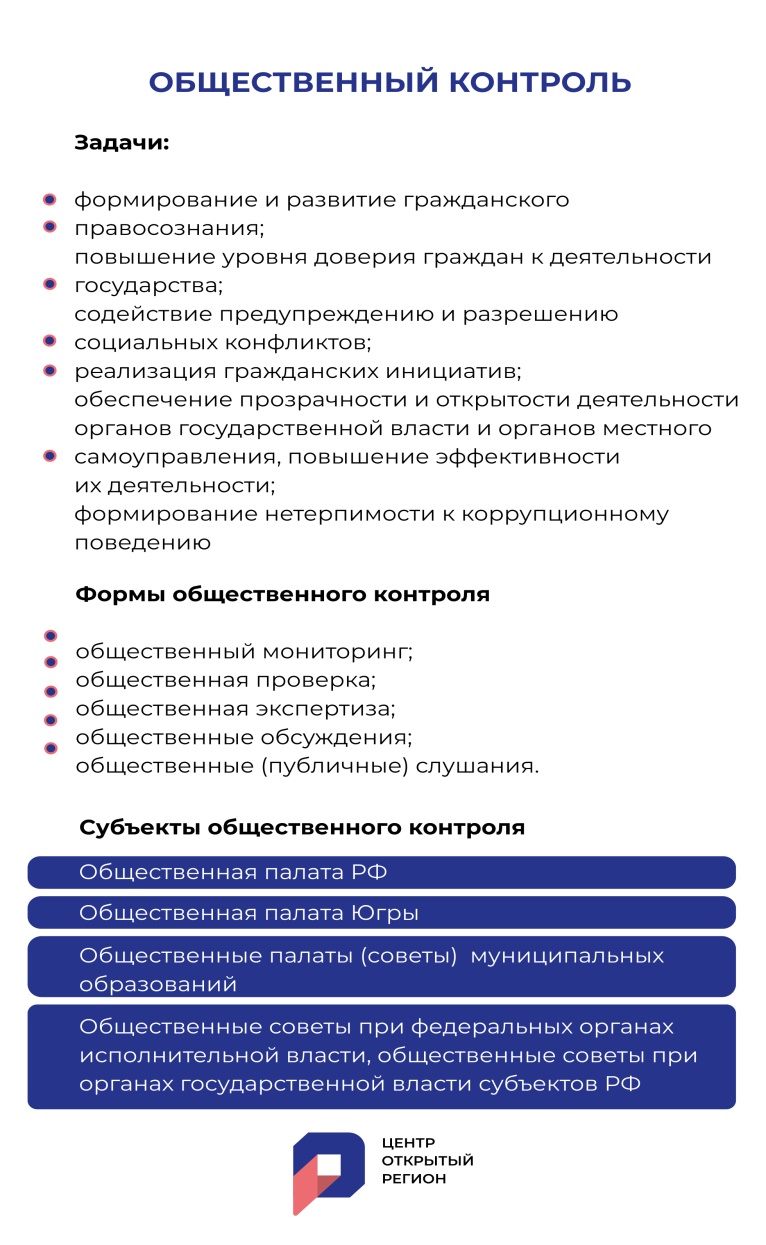 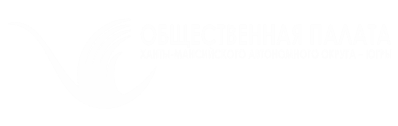 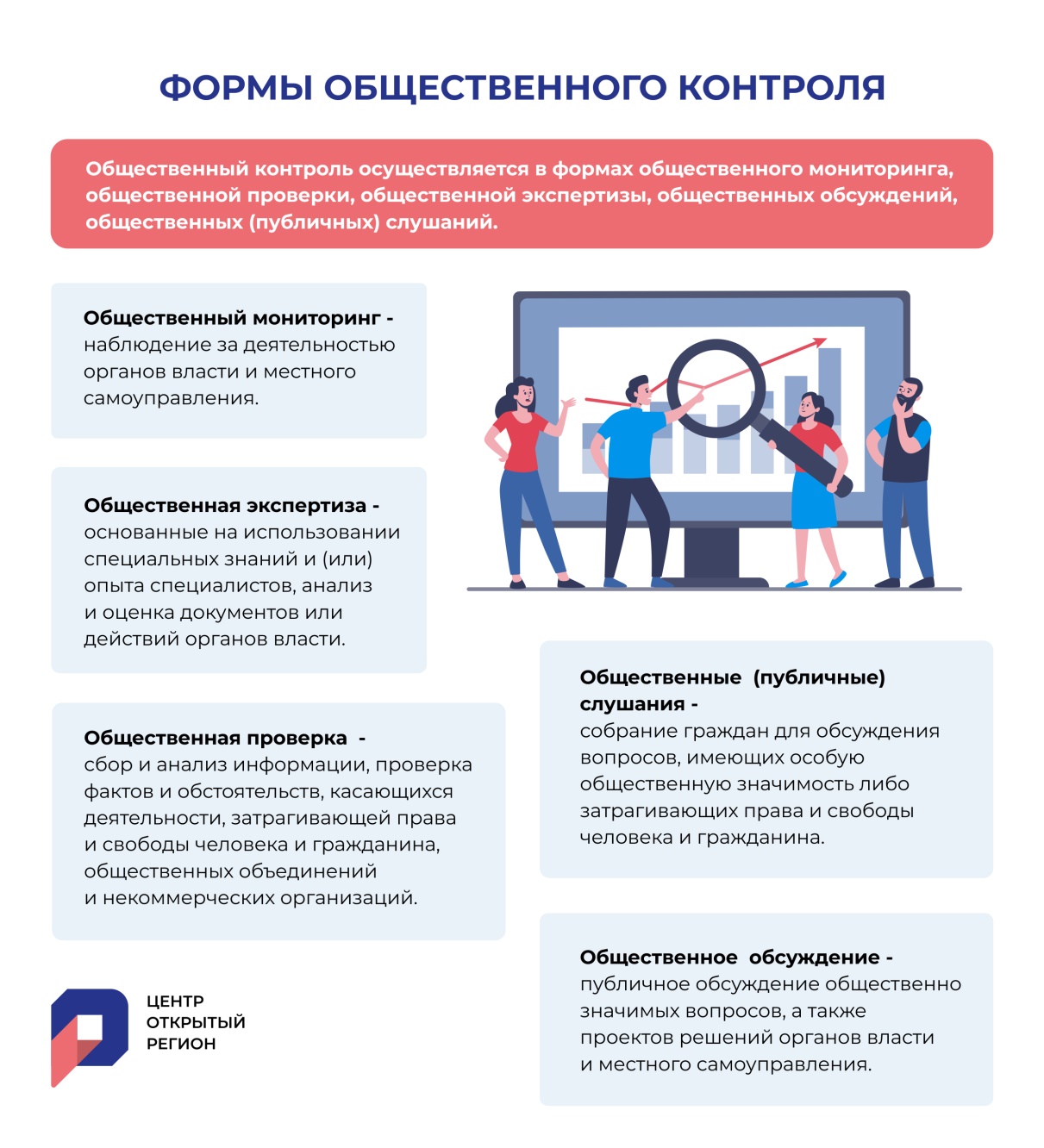 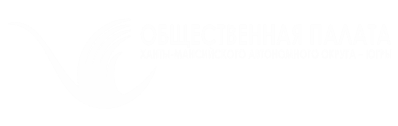 Апробация Федерального закона от 13.07.2020г. № 189 -ФЗ
"О государственном (муниципальном) социальном заказе на оказание государственных (муниципальных) услуг в социальной сфере"
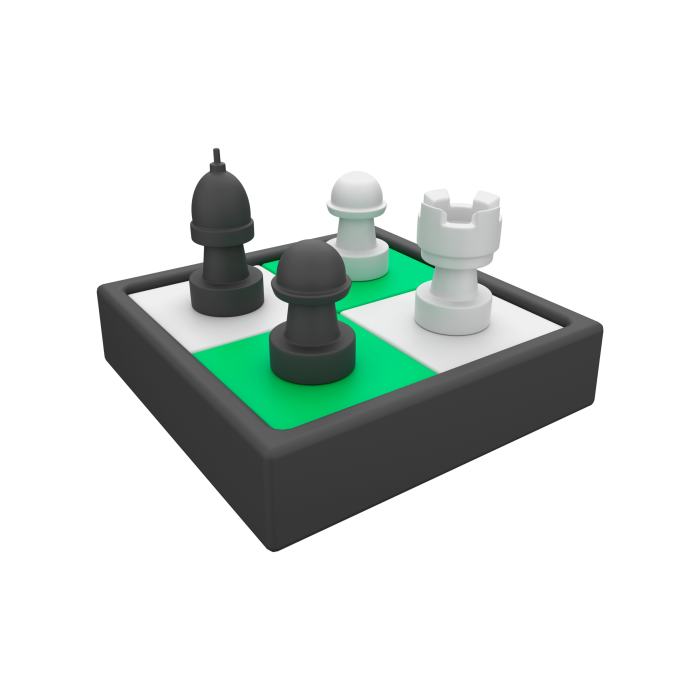 Задачи общественников
Спортивная подготовка
по неолимпийским 
видам спорта, по виду спорта                                                             
«шахматы» на этапе 
начальной подготовки


Предоставление социального 
Обслуживания в форме на дому






Обеспечения отдельных
категорий граждан 
возможностью 
путешествовать с целью 
развития туристского 
потенциала Югры
Оценивать, как повлияло на качество услуги после запуска новых технологий социального заказа
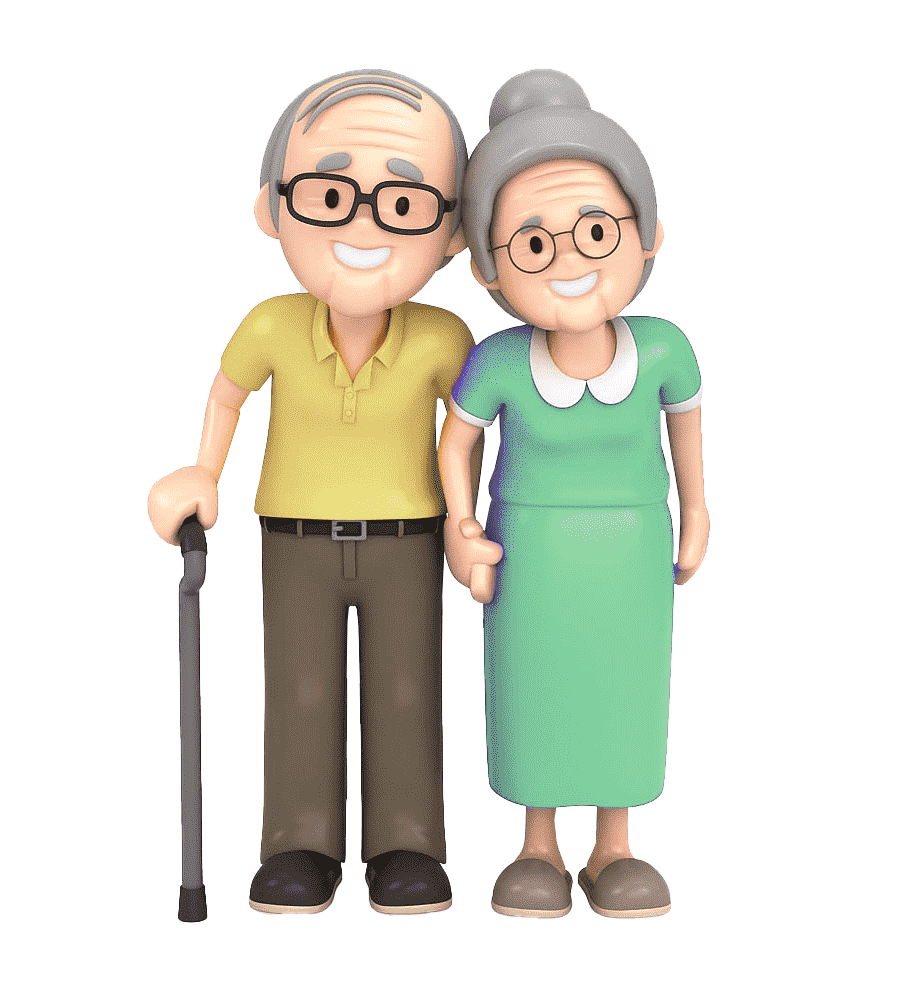 Понять и оценить показатели, характеризующие развитие конкуренции, удовлетворённость граждан и удовлетворённость участников рынка организацией, прозрачностью всех процессов конкурсного отбора др.
Максимально популяризовать информацию о социальном заказе, в том числе через Общественную палату Югры
По итогам первого года сопровождения дать рекомендации по новым услугам, переводимым на новые технологии социальный заказ
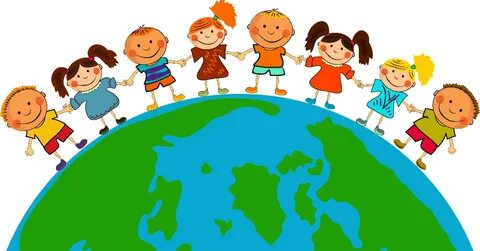 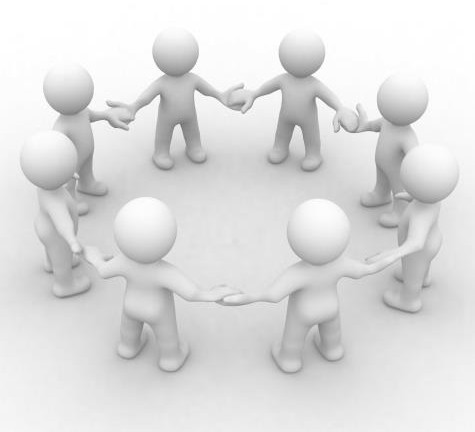 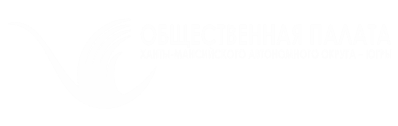 Социальные сети
1408 уникальных подписчиков
Одноклассники
Вконтакте
Telegram
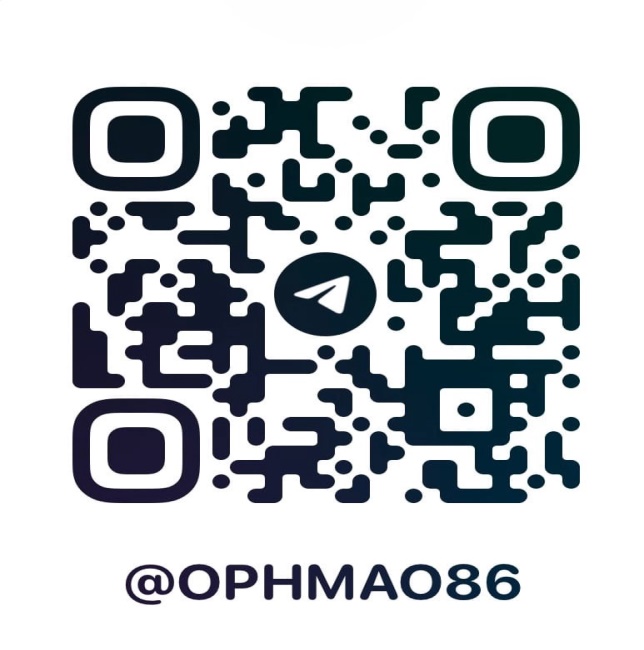 https://ok.ru/group/62279581892704